PARTECIPATE ALLA BOOK CHALLANGE 2024
ideata dalla biblioteca San Giovanni insieme al gruppo di lettura.
LE REGOLE
Leggere:
i 10 libri scelti da te o consigliati in biblioteca.   ( I libri possono essere letti in tutte le lingue, e-book e audiolibri compresi.)
ENTRO IL 31/12/2024
Quando termini un libro, vieni in biblioteca, riceverai un timbro sulla tessera
Consegnare la tessera completa entro il 10/01/25
Se accetti la sfida dovrai:
Iscriverti:
per email: reference.ragazzi@comune.pesaro.pu.it  oppure venendo direttamente in biblioteca
Scegliere:
tra le 14 categorie che proponiamo, le 10 che ti attirano di più.
VALGONO SOLO I LIBRI LETTI DOPO LA DATA DI ISCRIZIONE
BENVENUTI/E
Per ognuna delle 10 categorie che sceglierete dovrete leggere un libro:
ecco alcuni esempi
ECCO LE 14 CATEGORIE SCELTE PER VOI
1. Un libro da cui è stato tratto
2.  Un libro Giallo
un film
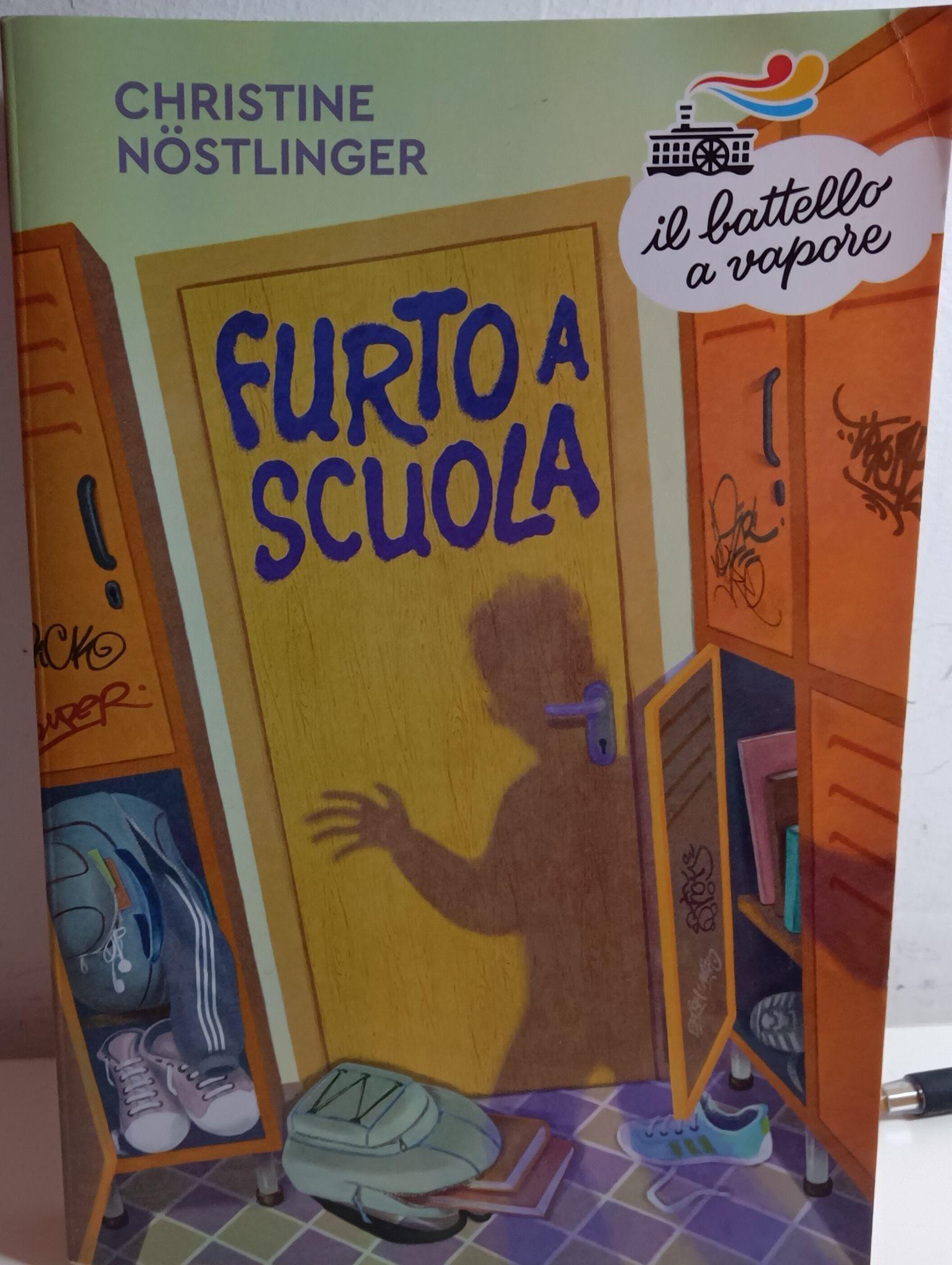 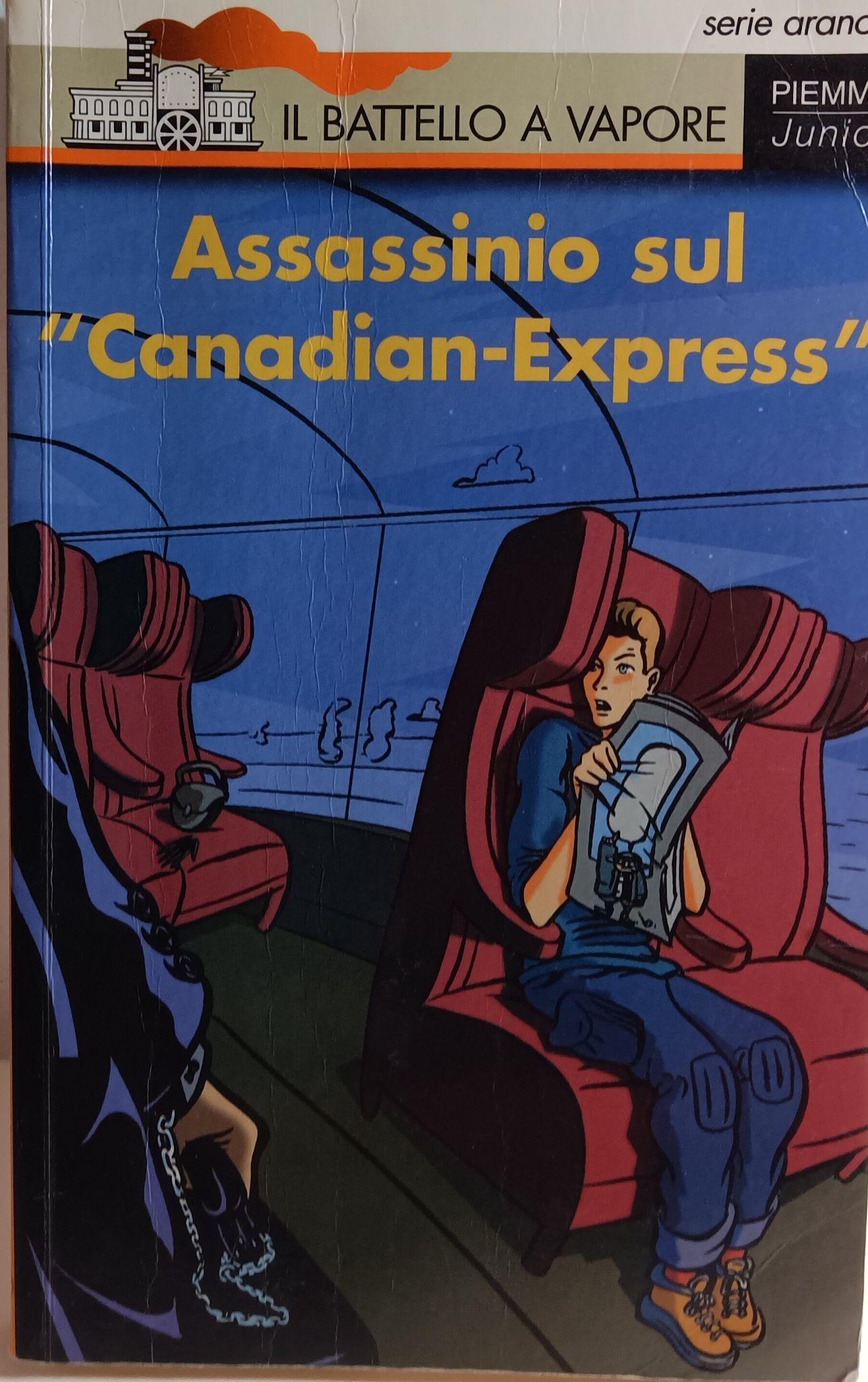 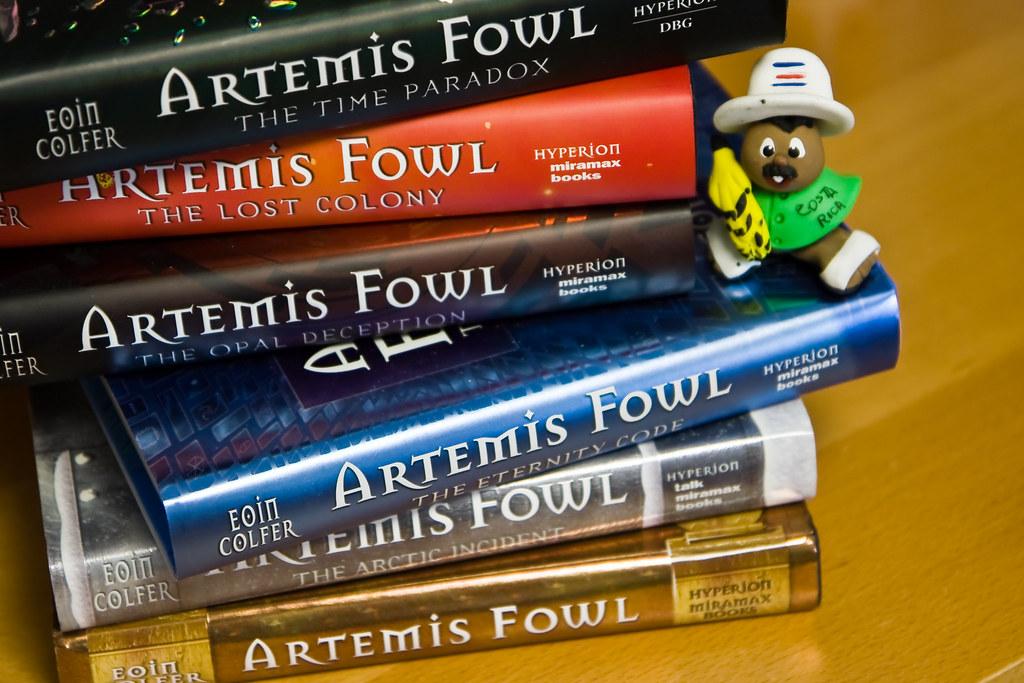 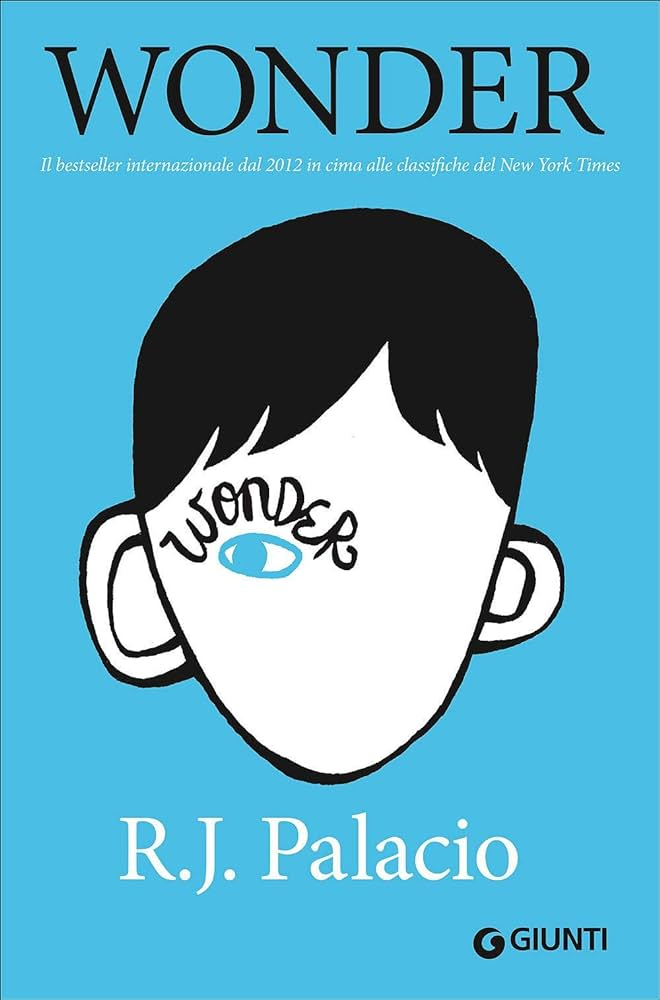 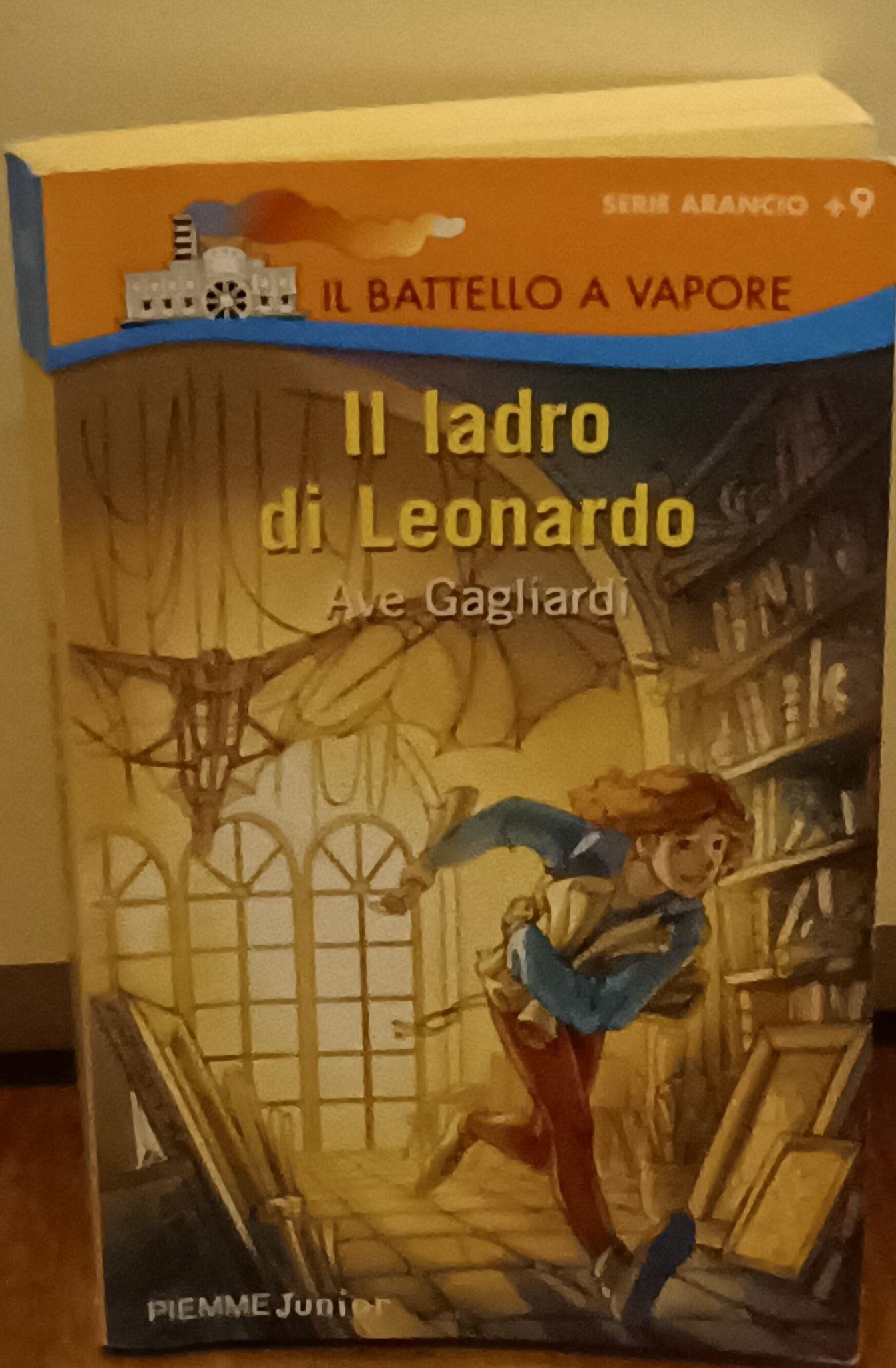 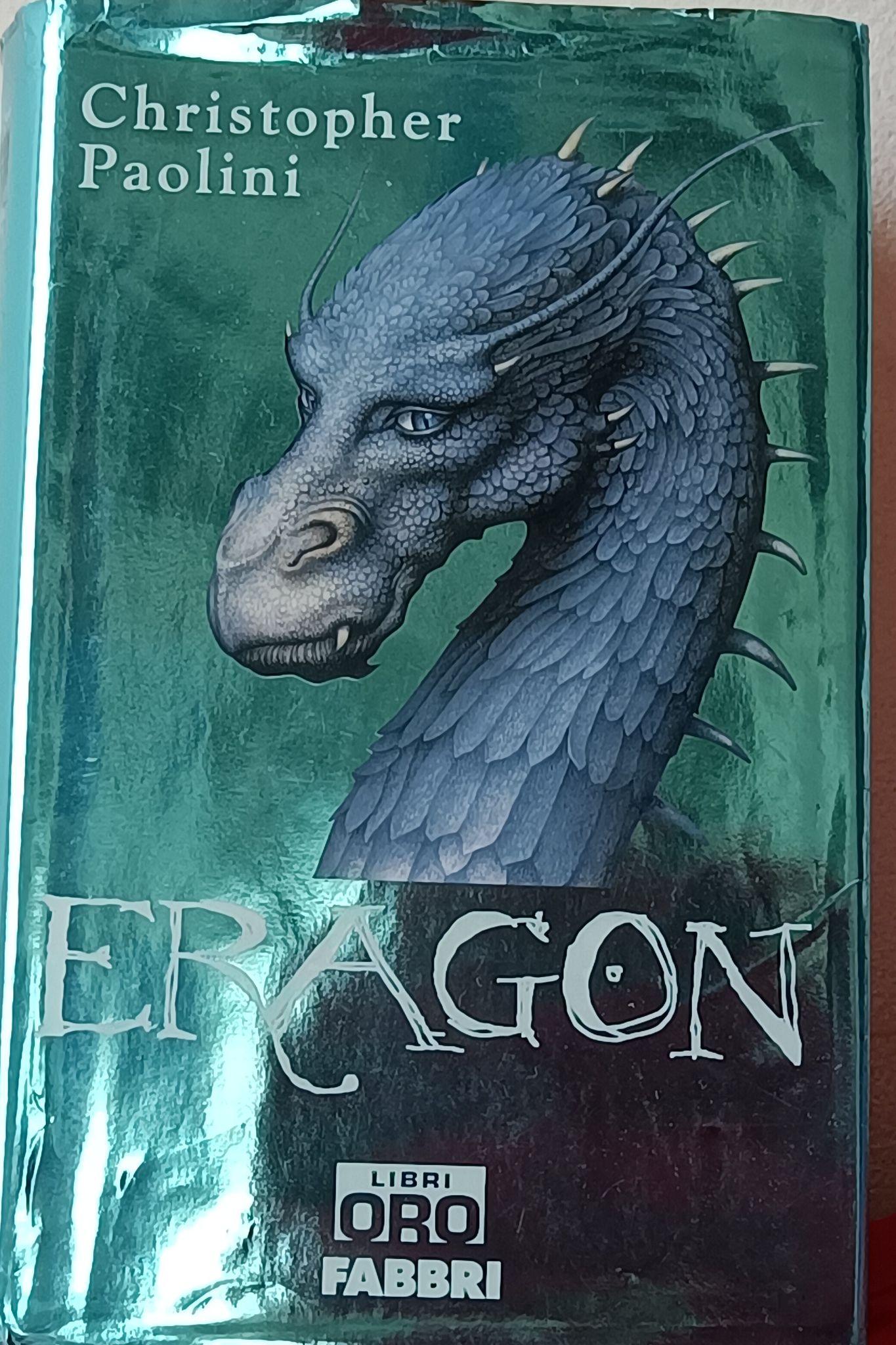 3. Un libro fantasy
4. Un libro che ho amato e che ho riletto per la book challenge

5. Un libro che ho scelto per la copertina o per il titolo

6. Un libro che mi ha fatto sognare
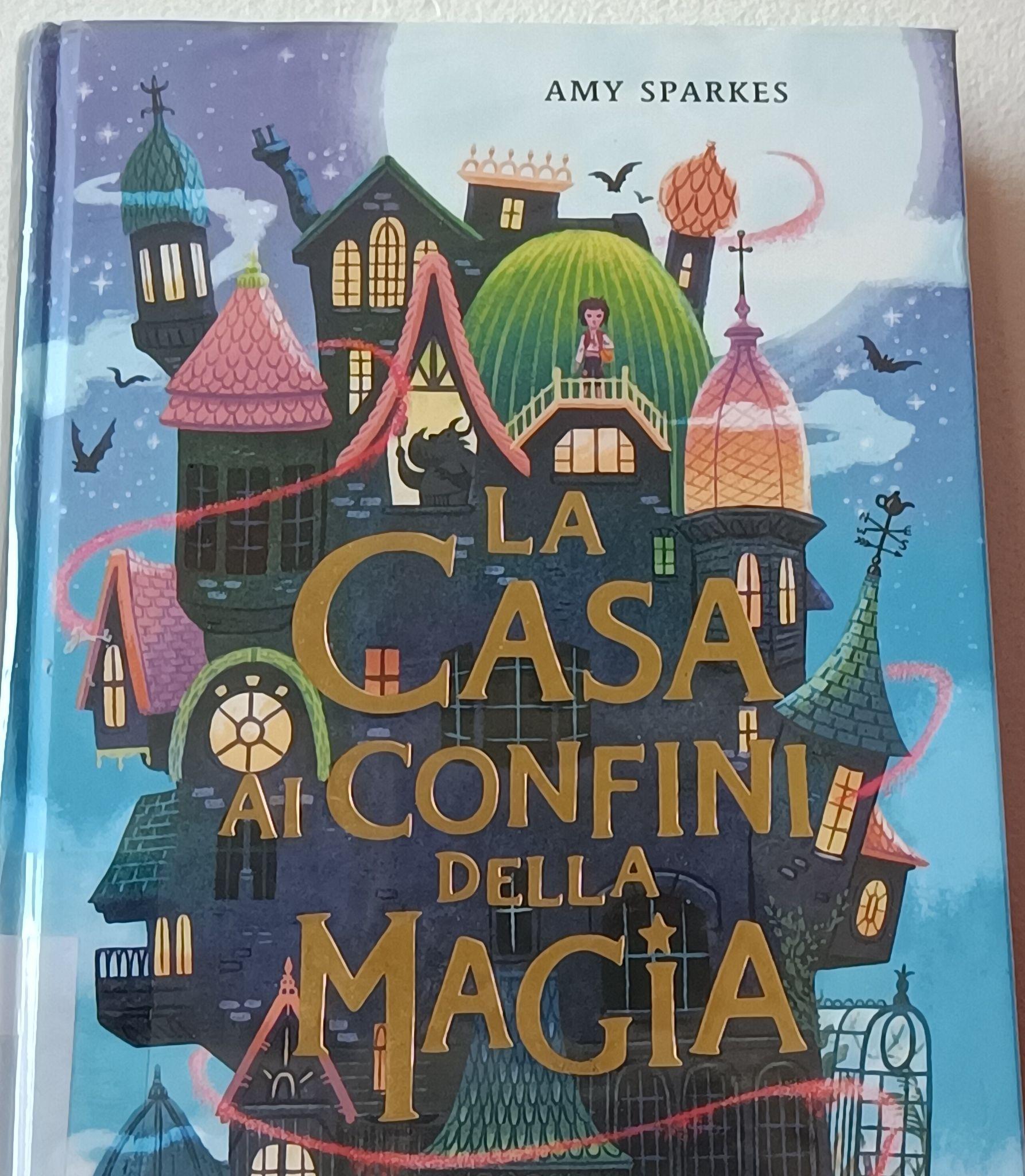 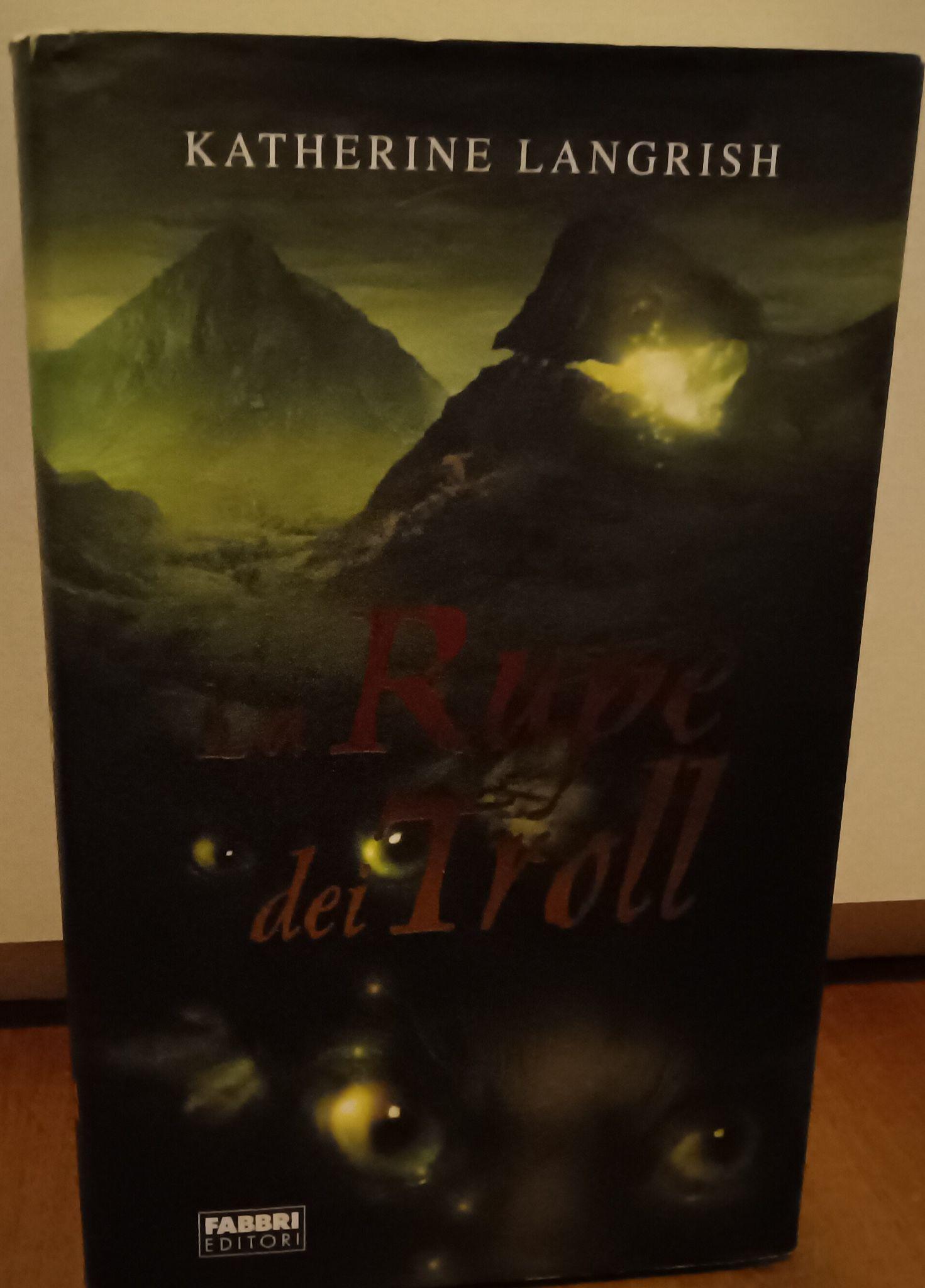 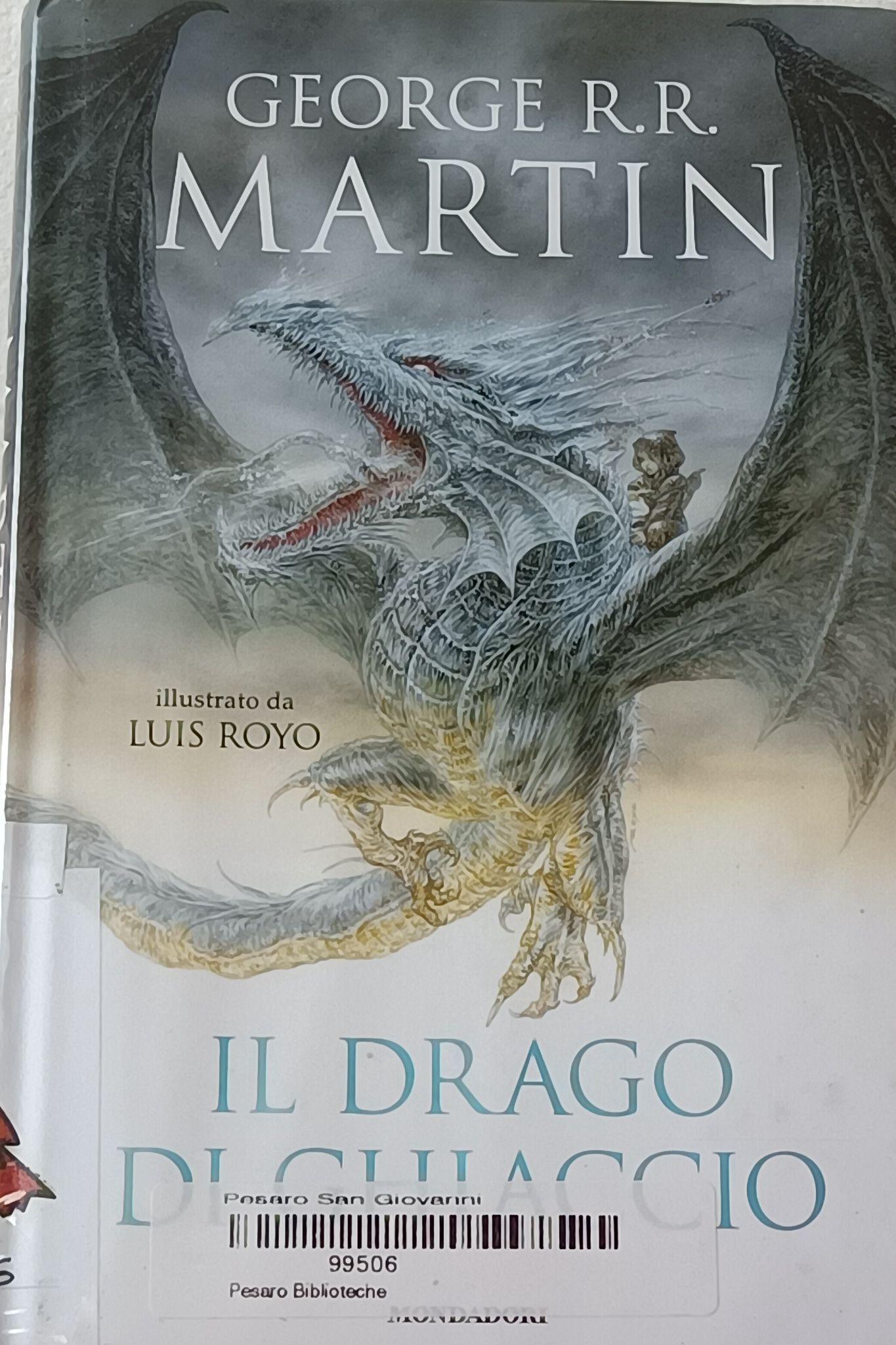 7. Un libro dove muore almeno un personaggio
8. Un libro ambientato in un mezzo di trasporto (nave, auto, camper..)
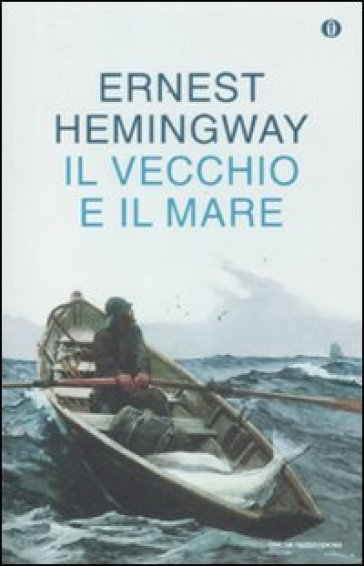 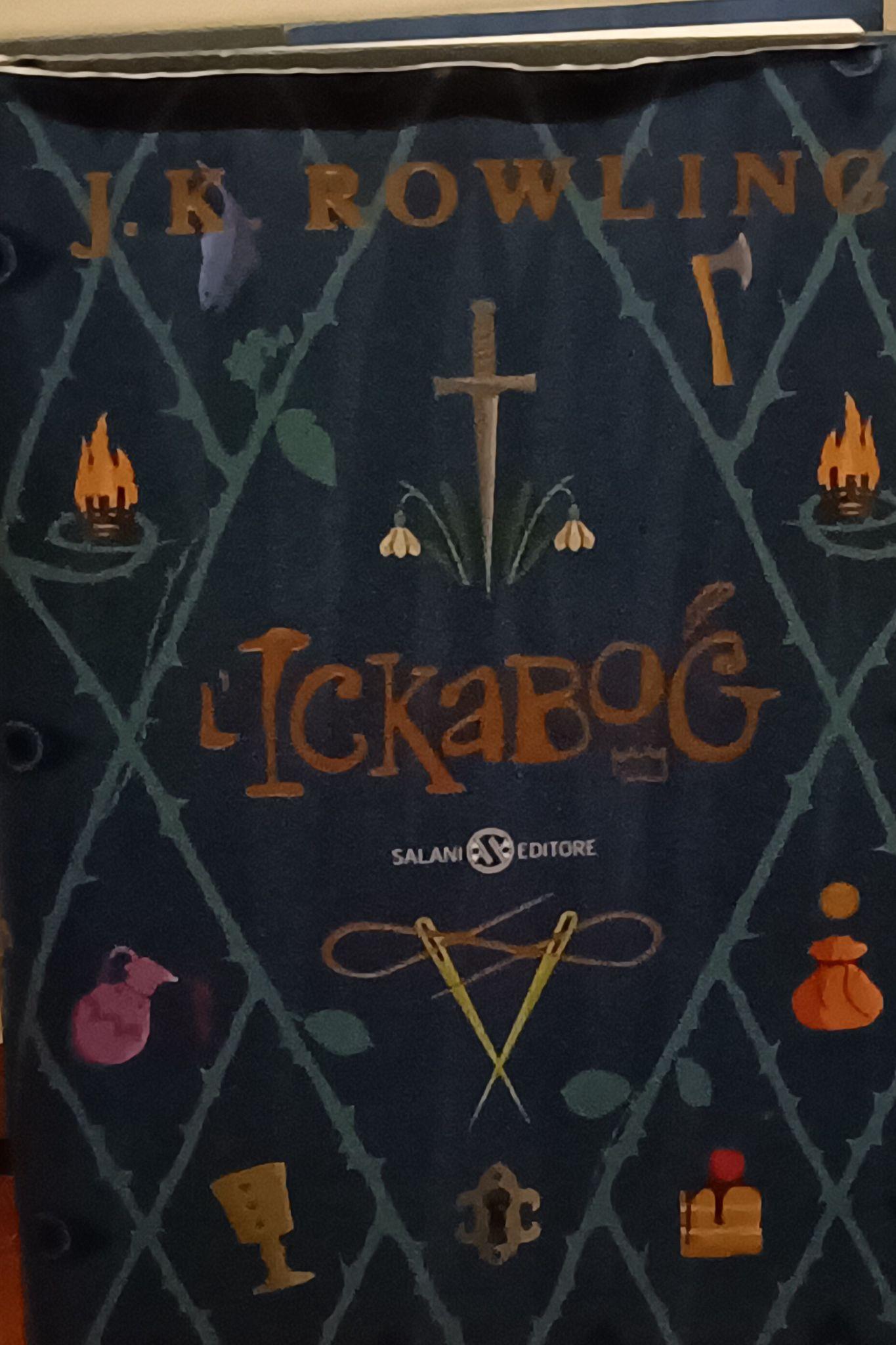 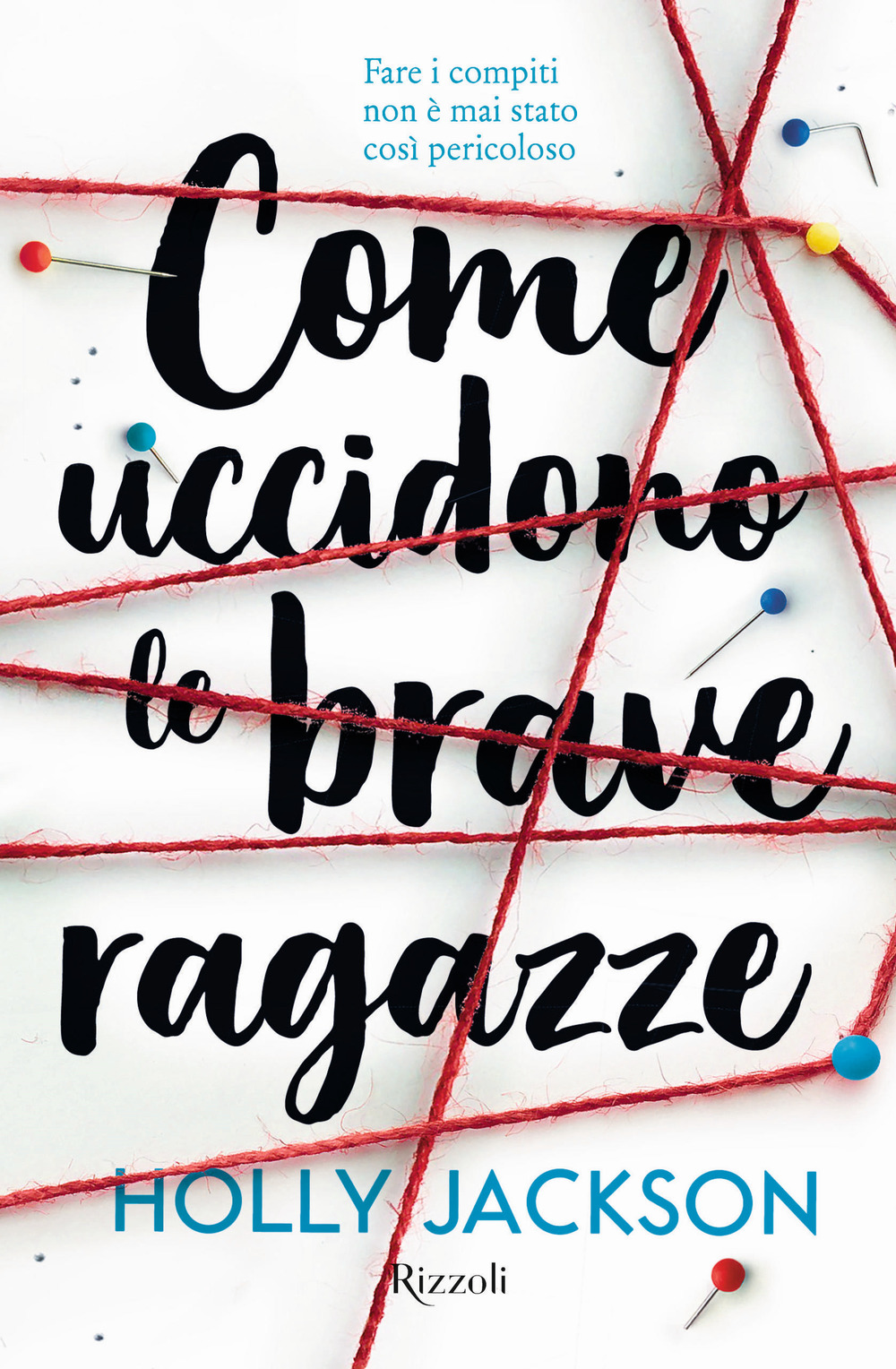 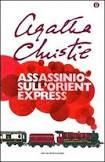 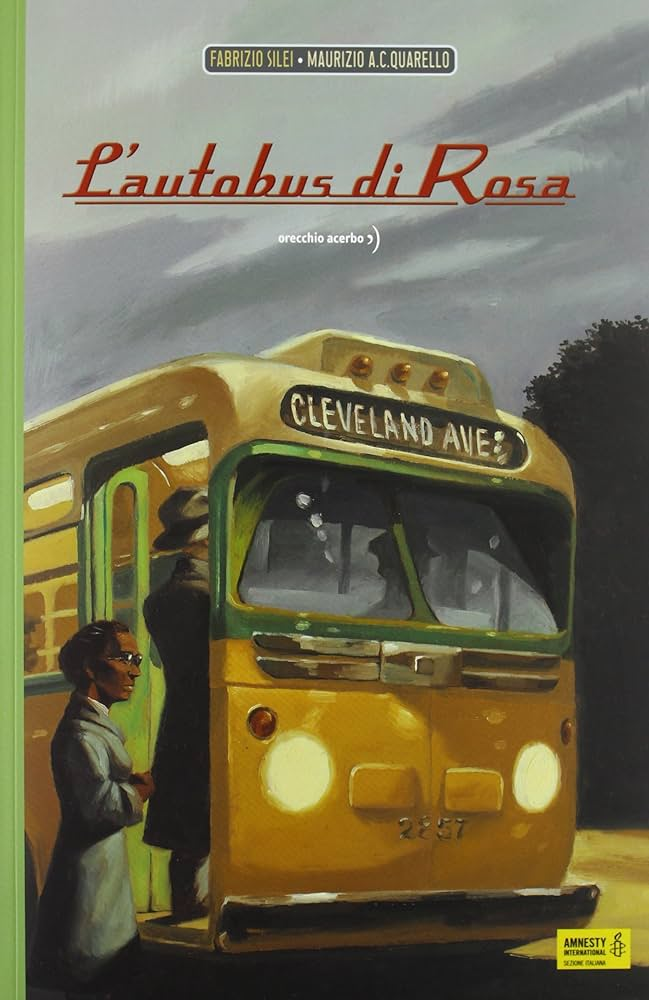 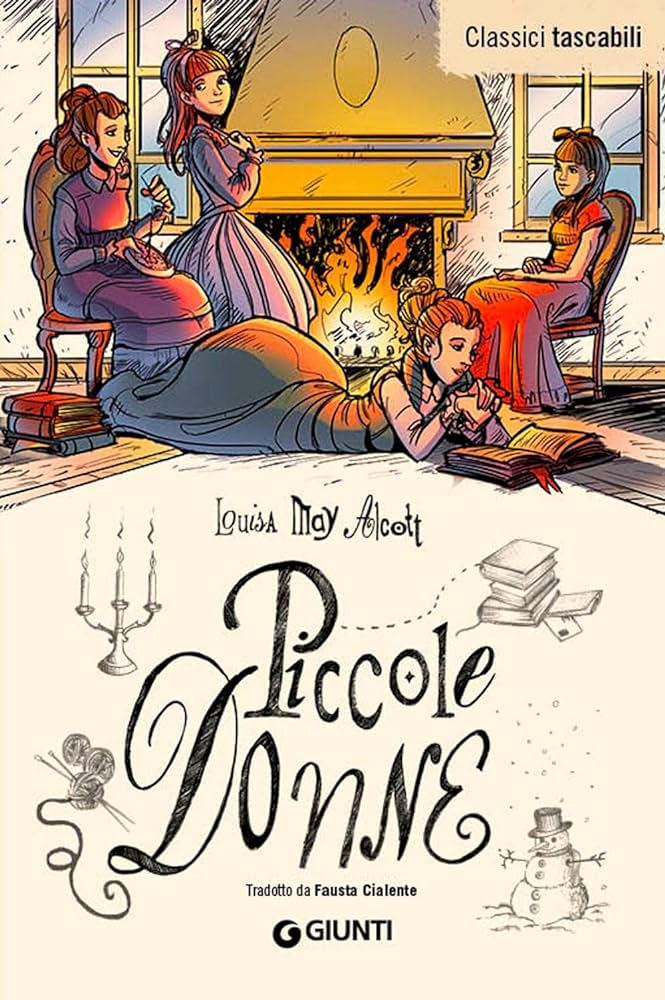 9. Un libro che parla di sport
10. Un libro a fumetti
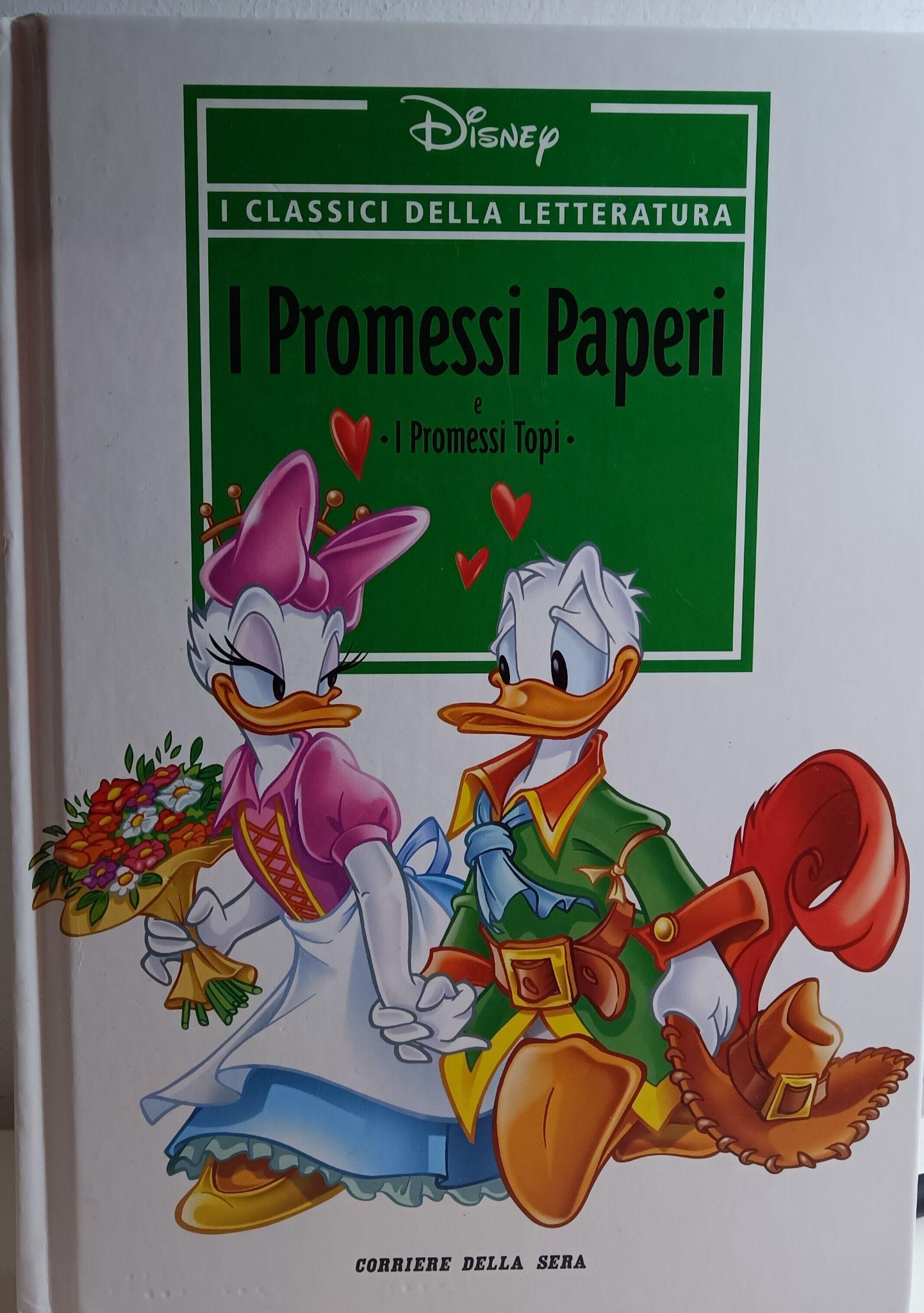 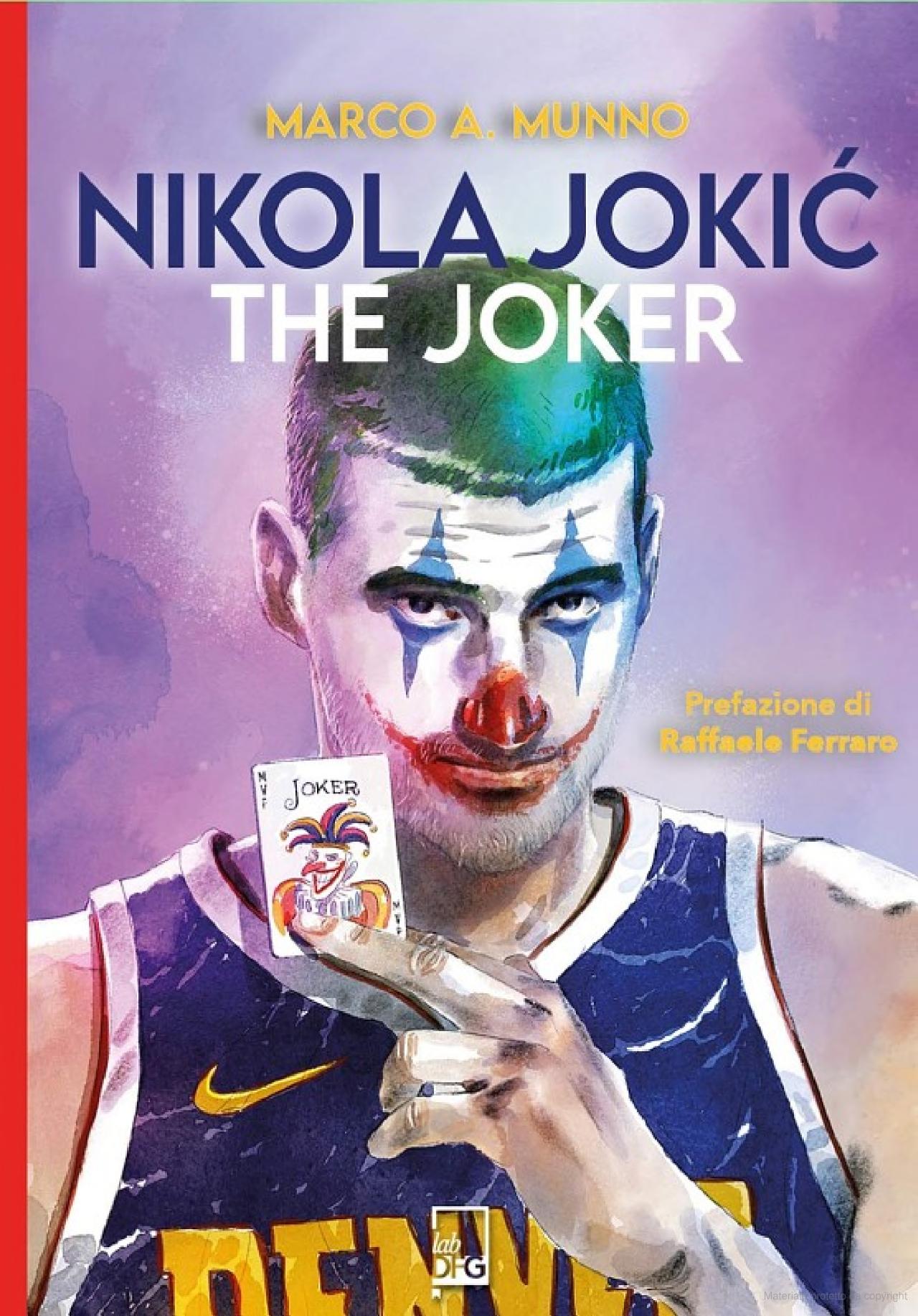 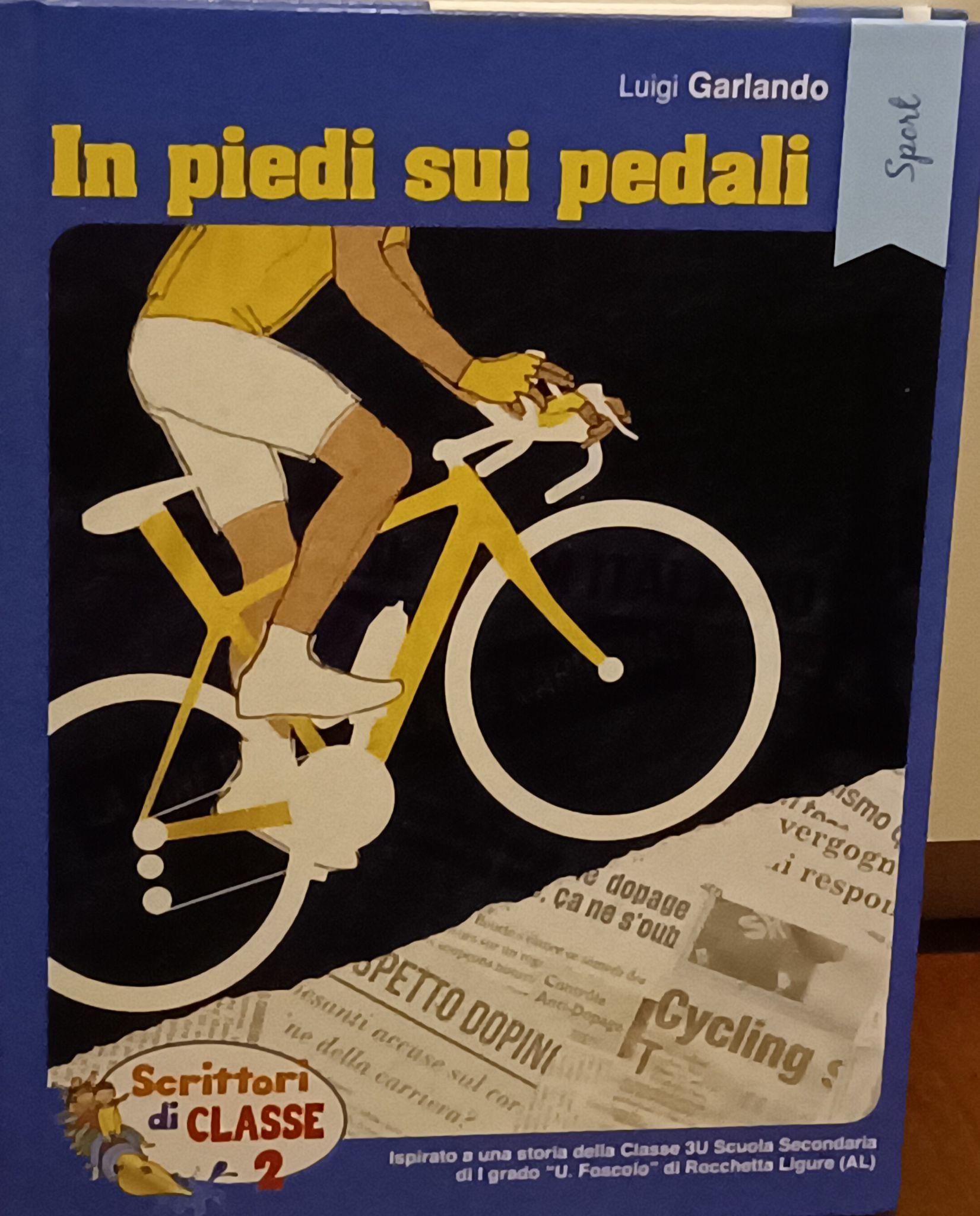 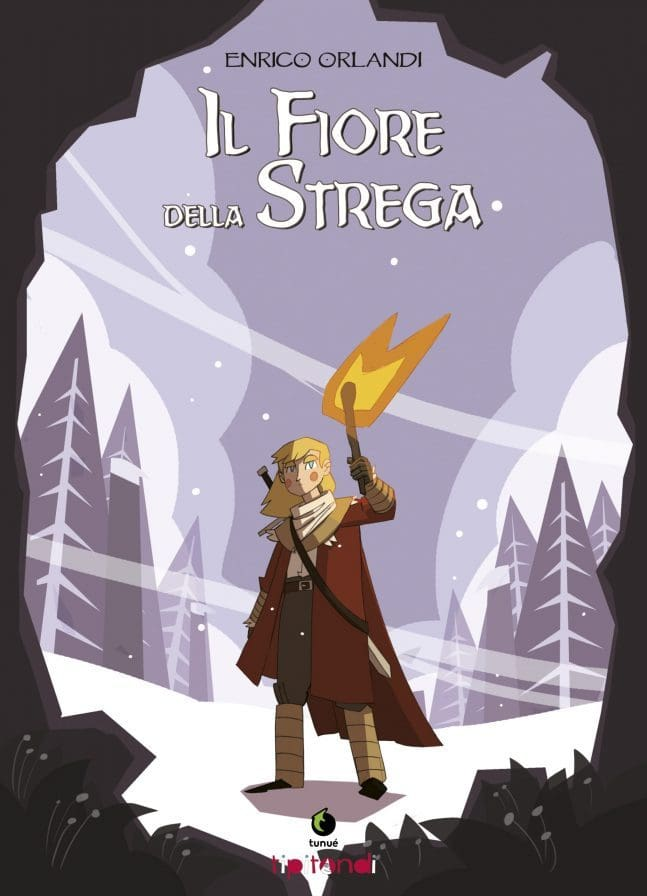 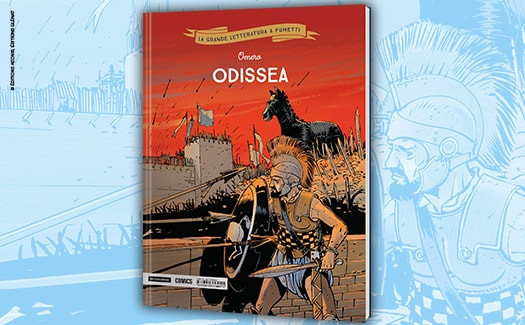 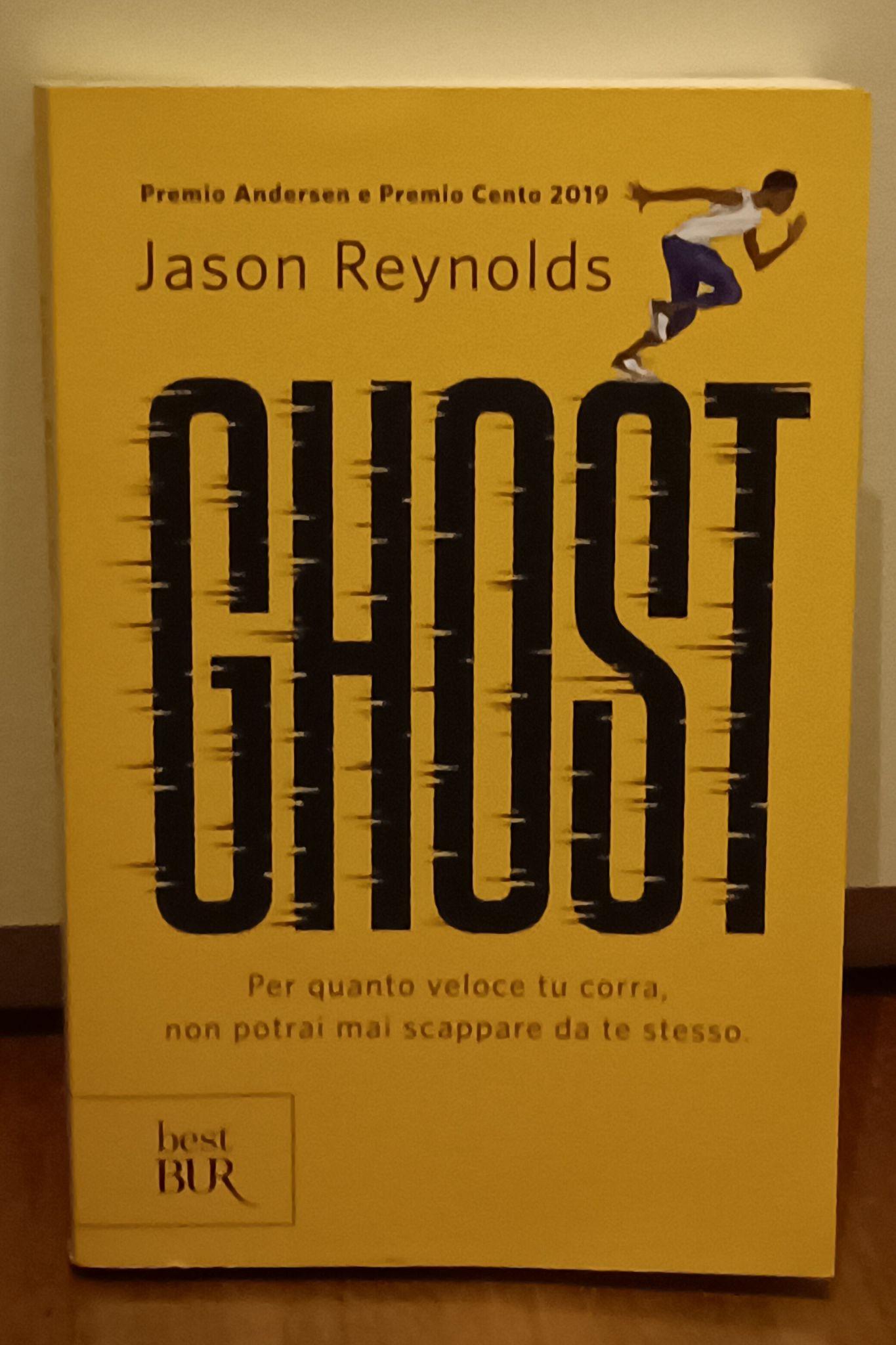 11. Un libro ambientato in acqua
12. Un libro vittima di censura
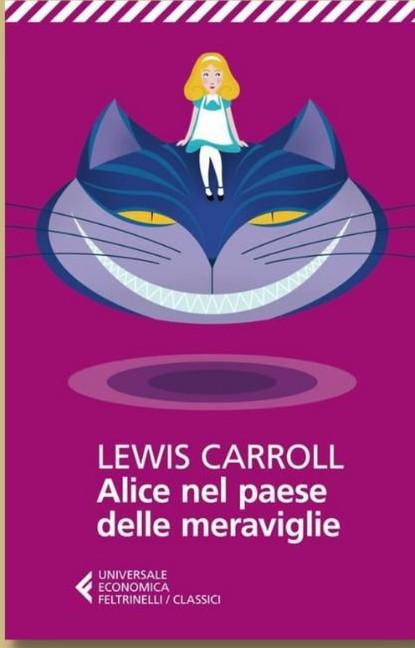 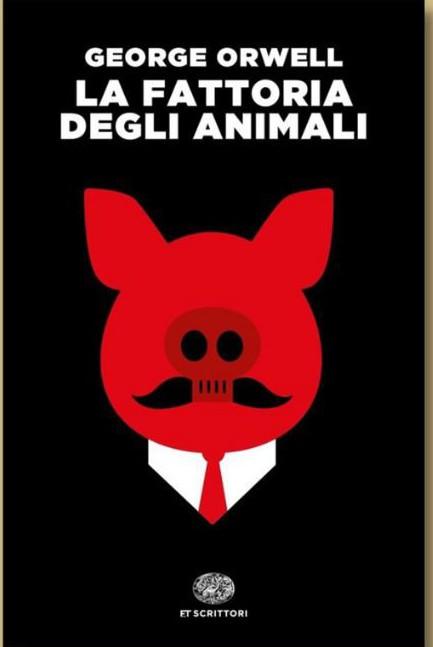 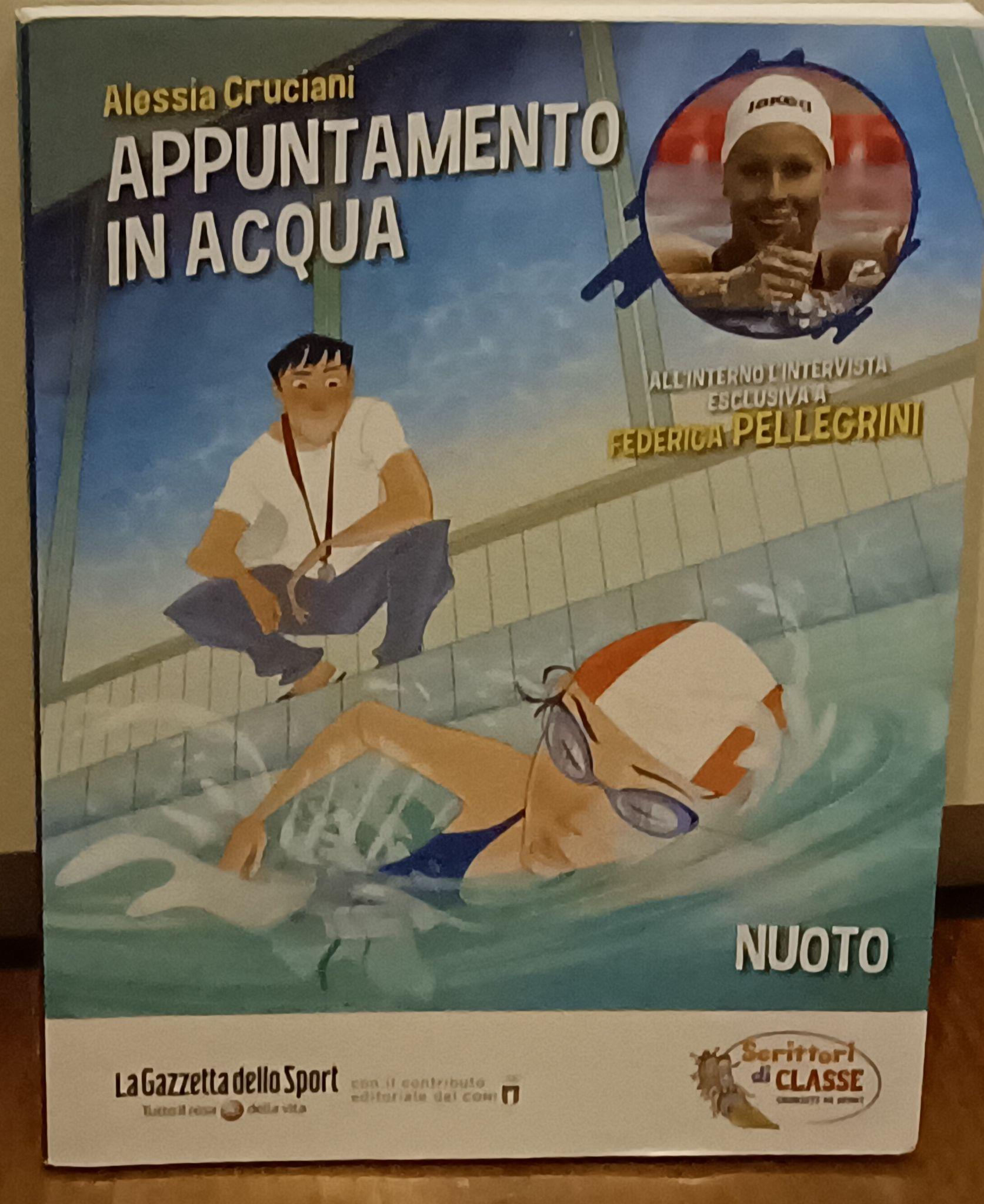 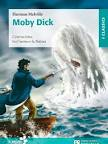 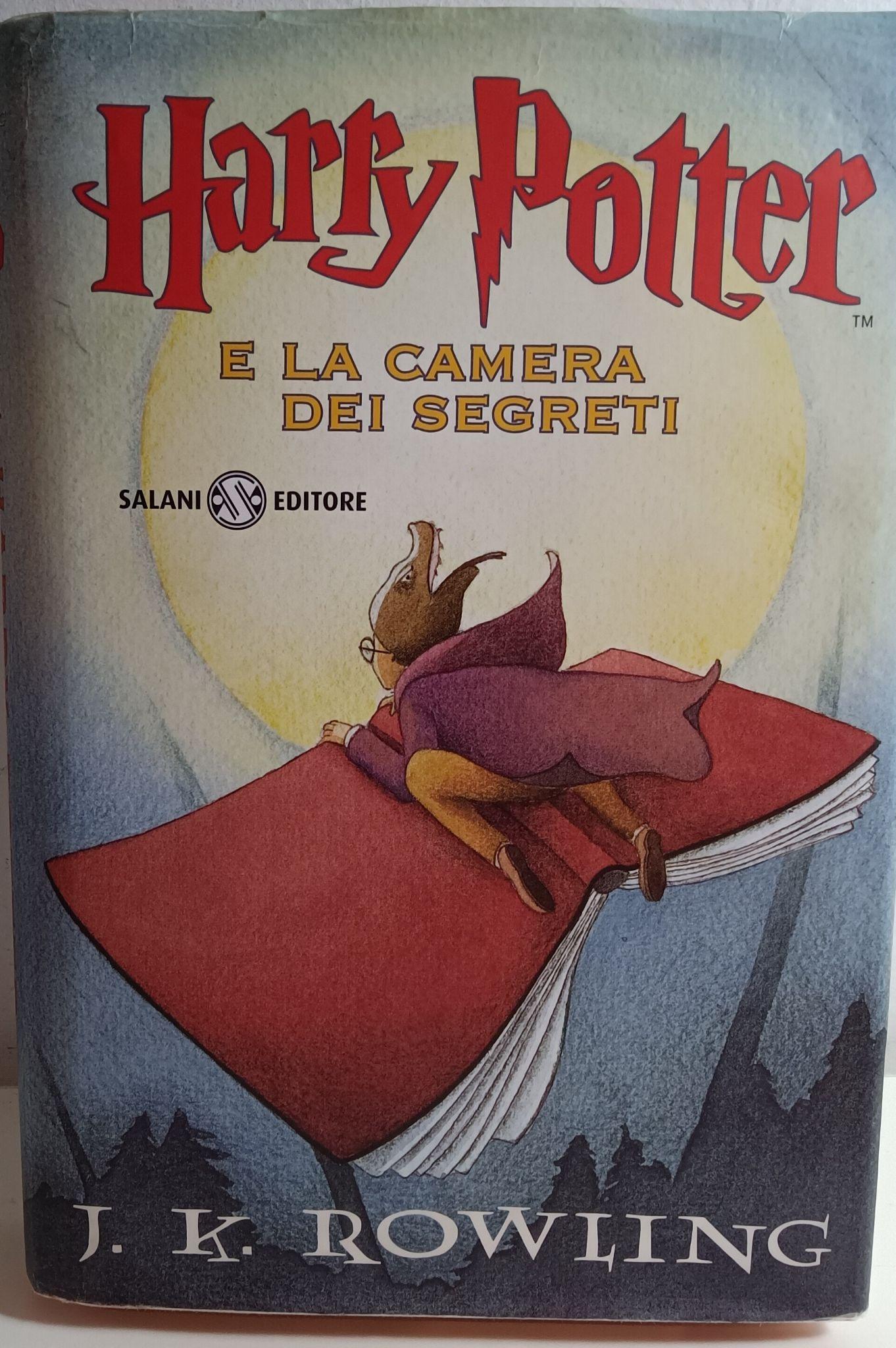 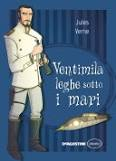 13. Un libro ambientato in uno stato europeo ( escluso Italia)
14.Un libro che parla di musica
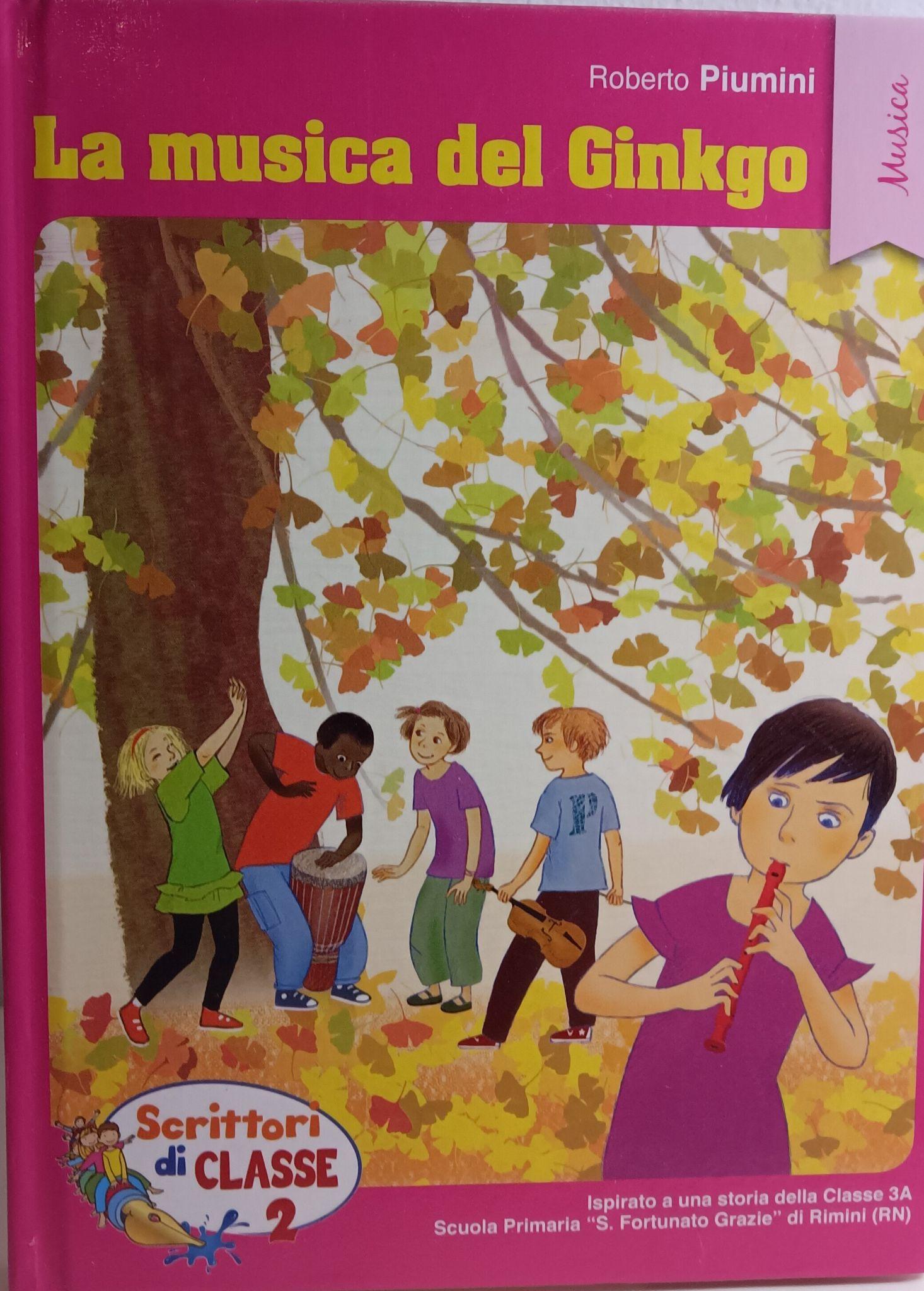 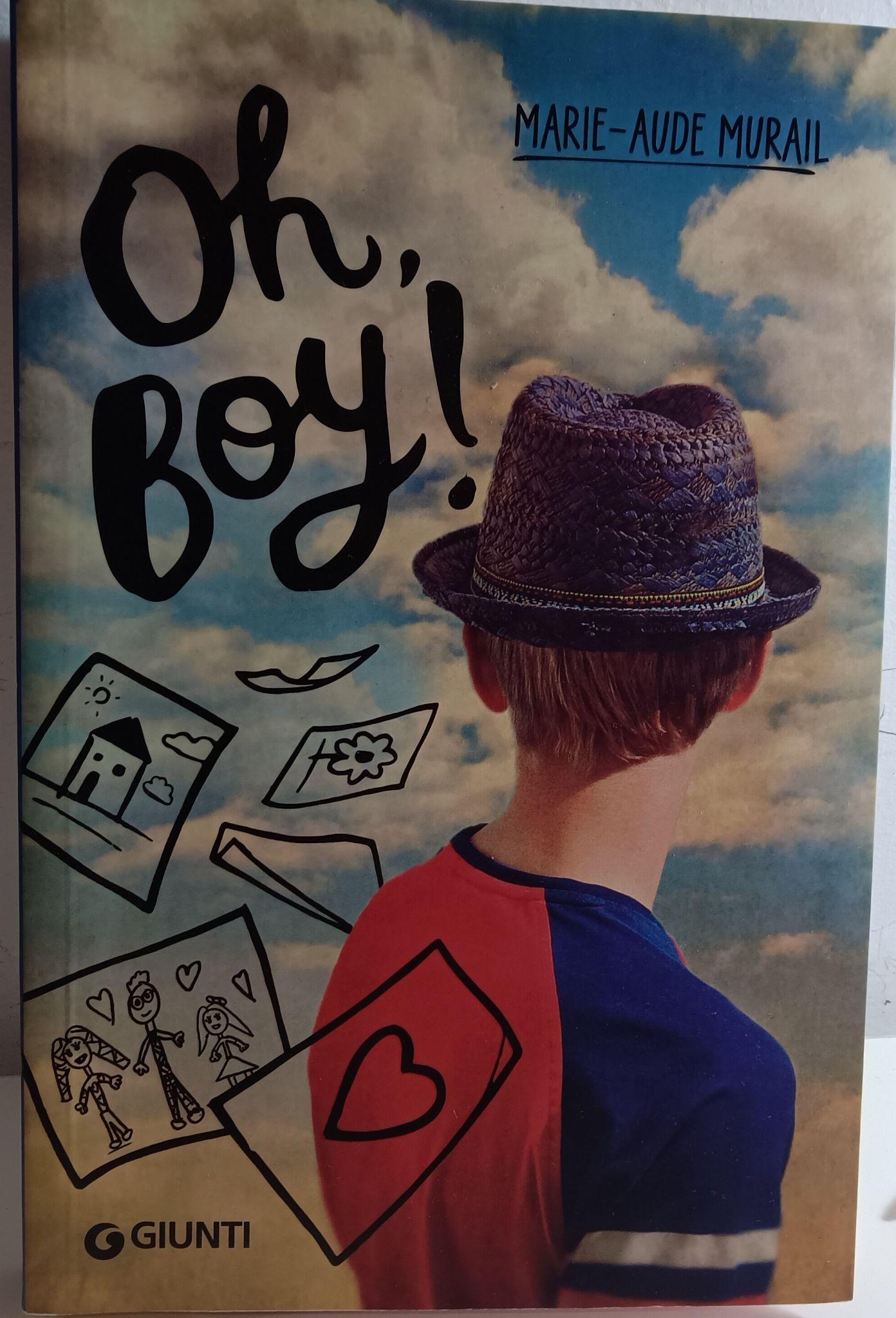 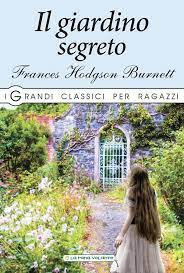 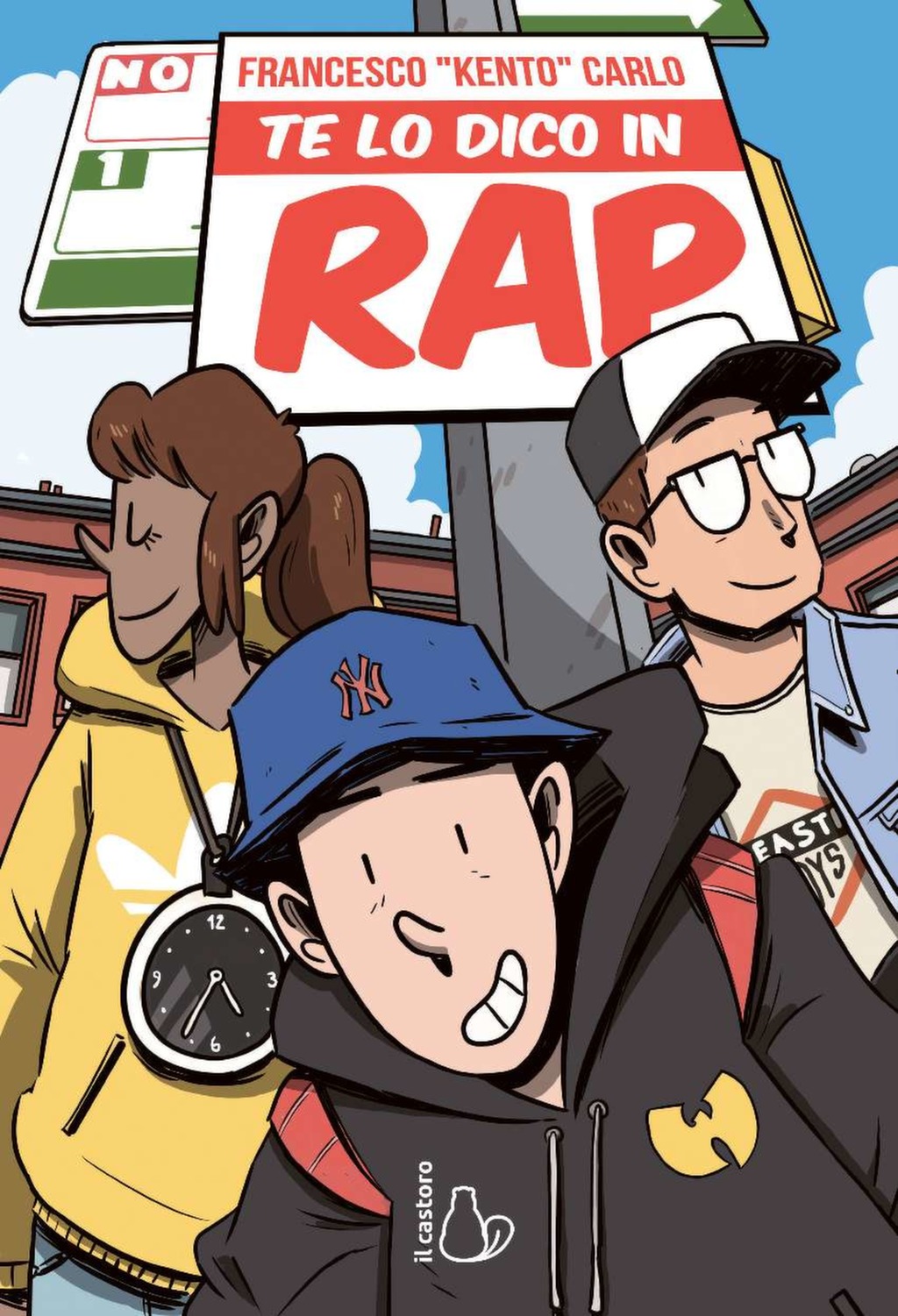 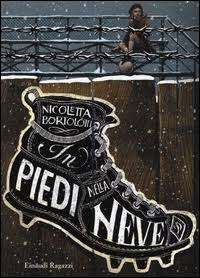 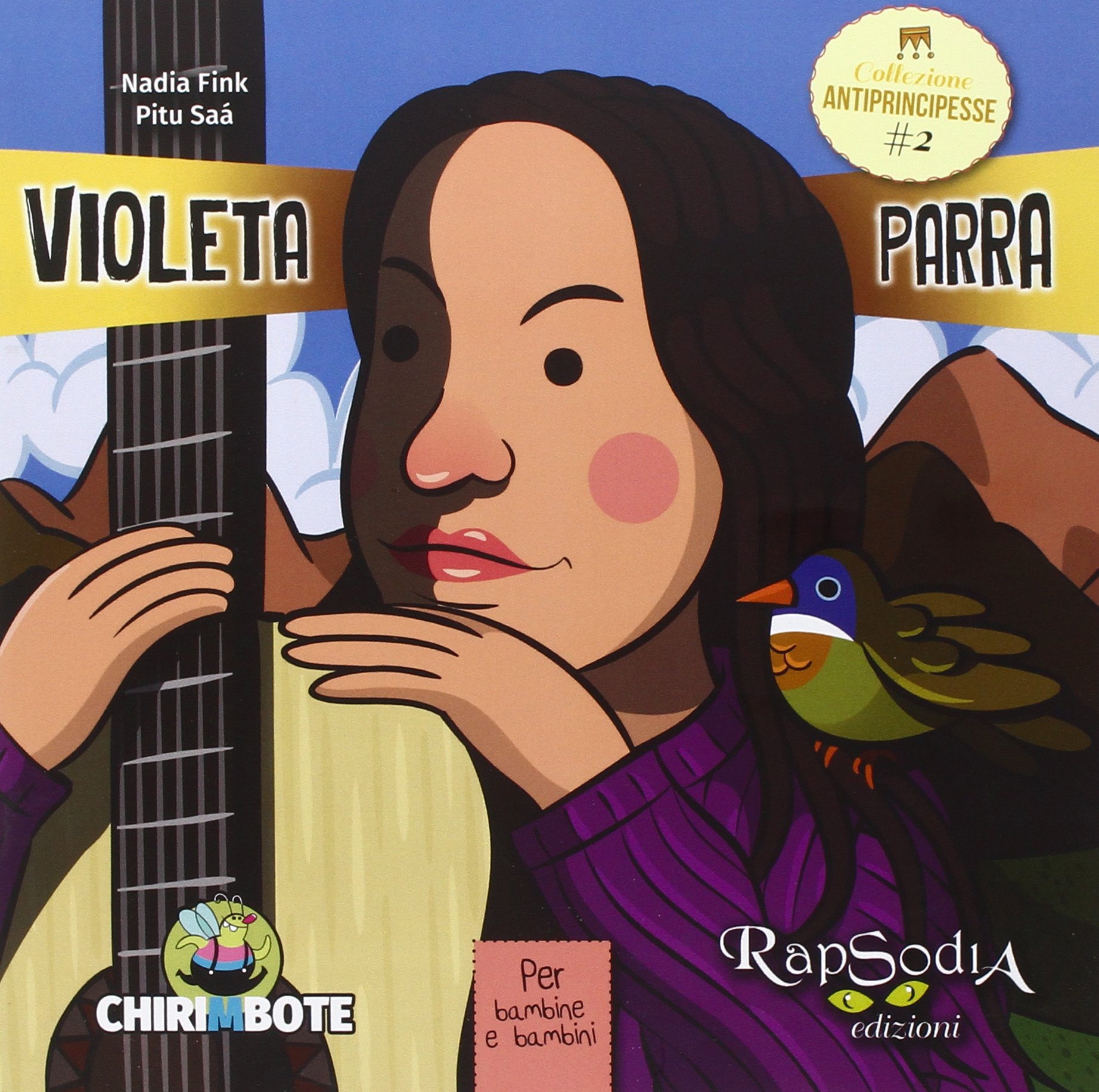 BUONA
LETTURA!